Why Read the Whole Bible?
From infancy, you have known the holy Scriptures which are 
able to make you wise for salvation through faith, which is in 
Christ Jesus.  Every Scripture is God-breathed and is profitable for teaching, for reproof, for correction, and for instruction in righteousness,  that each person who belongs to God may be complete, thoroughly equipped for every good work. 2Tim. 3:15-17
Favourite texts result in a false god
Little children, keep yourselves from idols. 1John 5:21
All the people took off the golden rings which were in their ears, and brought them to Aaron. He received what they handed him, fashioned it 
with an engraving tool, and made it a moulded calf. Then they said, “These are your gods, Israel, which brought you up out of the land of Egypt.” When Aaron saw this, he built an altar before it; and Aaron made a proclamation, and said, “Tomorrow shall be a feast to Yahweh.” Exodus 32:3-5
The Bible is God’s Autobiography
God’s Testimony
While Peter said these things, a cloud came and overshadowed them, 
and they were afraid as they entered into the cloud. A voice came out 
of the cloud, saying, “This is My Son [Psalm 2], My Chosen One 
[Isaiah 42]. Listen to Him! [Deut. 18] ” Luke 9:34-35
Jesus said to them, “This is what I told you, while I was still with you, that all things which are written in the law of Moses, the prophets, and the psalms, concerning Me must be fulfilled.” Then He opened their minds, that they might understand the Scriptures. 
                                                    Luke 24: 44-45
The Five Books of Moses(Torah) 
GenesisExodusLeviticusNumbersDeuteronomy
The Eight Books of the Prophets (Naviim)
Joshua
 Judges Samuel
 Kings Isaiah Jeremiah
Ezekiel		The Twelve (minor prophets
The Eleven Books of the Writings (Kesuvim)
Psalms  
Proverbs   
Job  Song of Songs
Ruth
Ecclesiastes
Lamentations
Esther
Daniel
Ezra/NehemiahChronicles
The Writings of the Apostles  

Four Gospels

Acts

Twelve letters by Paul

Hebrews

One letter by James

Two letters by Peter

Three letters by John

Revelation
Doctrine is embedded in narrative
Justification by Faith
After these things Yahweh’s word came to Abram in a vision, saying, 
“Do not be afraid, Abram. I am your shield, your exceedingly great reward.” Abram said, “Lord 
Yahweh, what will you give me, since I go childless, and he who will inherit my estate is 
Eliezer of Damascus?”  Abram said, “Behold, you have given no children to me: and, 
behold, one born in my house is my heir.”
Behold, Yahweh’s word came to him, saying, “This man will not be your heir, but he who will come out of your own body will be your heir.” Yahweh brought him outside, and said, “Look now toward the sky, and count the stars, if you are able to count them.” He said to Abram, “So your offspring will be.” He believed in Yahweh, who credited it to him for righteousness. Gen. 15:1-6; Romans 4.
... David also pronounces blessing on the man to whom God counts righteousness apart from works, “Blessed are they whose iniquities are forgiven, whose sins are covered. Blessed is the man whom the Lord will by no means charge with sin.” Rom. 4:6-8;  Psalm 32:1-2.
The Overarching Narrative
Genesis
I saw a new heaven and a 
new earth ... He who sits on 
the throne said, “Behold, I 
am making all things new.” 
Rev. 21:1, 5
...the ground is cursed for your sake ... you are dust, and you shall return to dust. Gen. 3:17-19
Creation to New Creation
Revelation
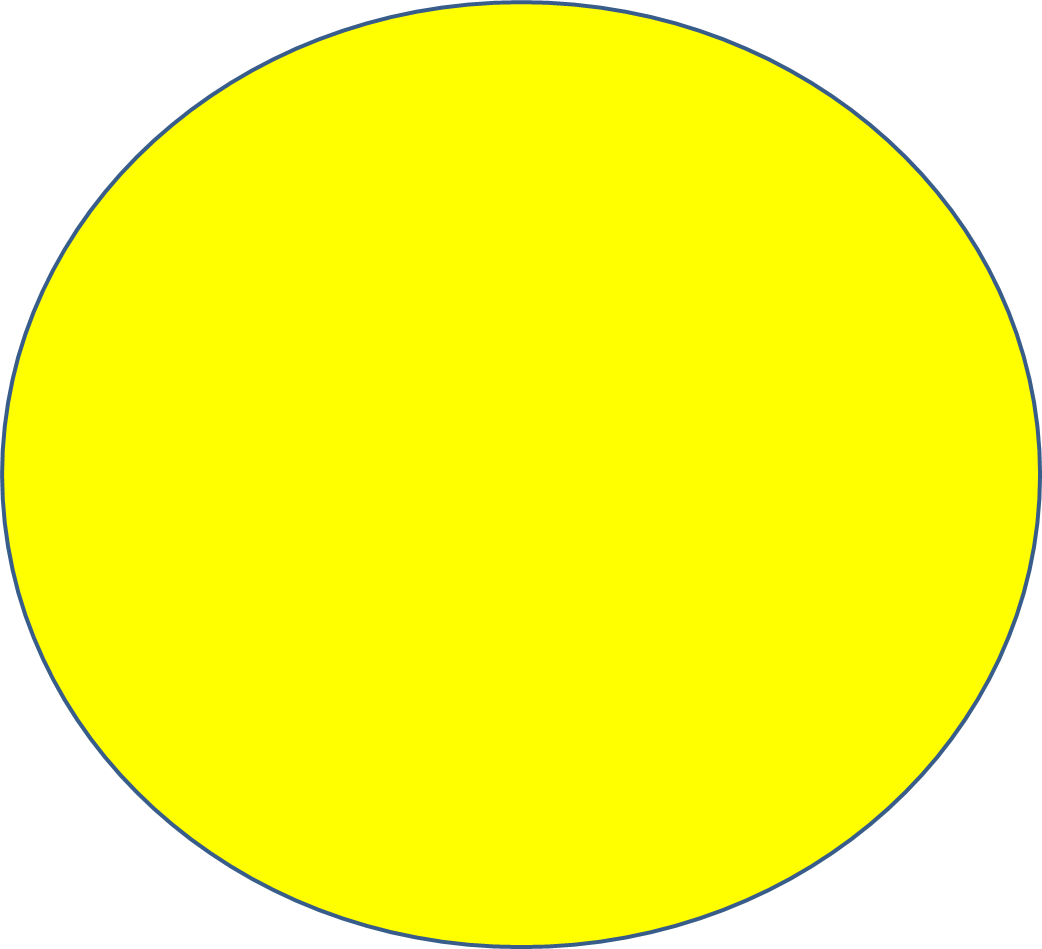 Creation to New Creation
Yahweh God sent him out from the garden of Eden, to till the ground from which he was taken. So He drove 
out the man. 
Gen. 3:23-24
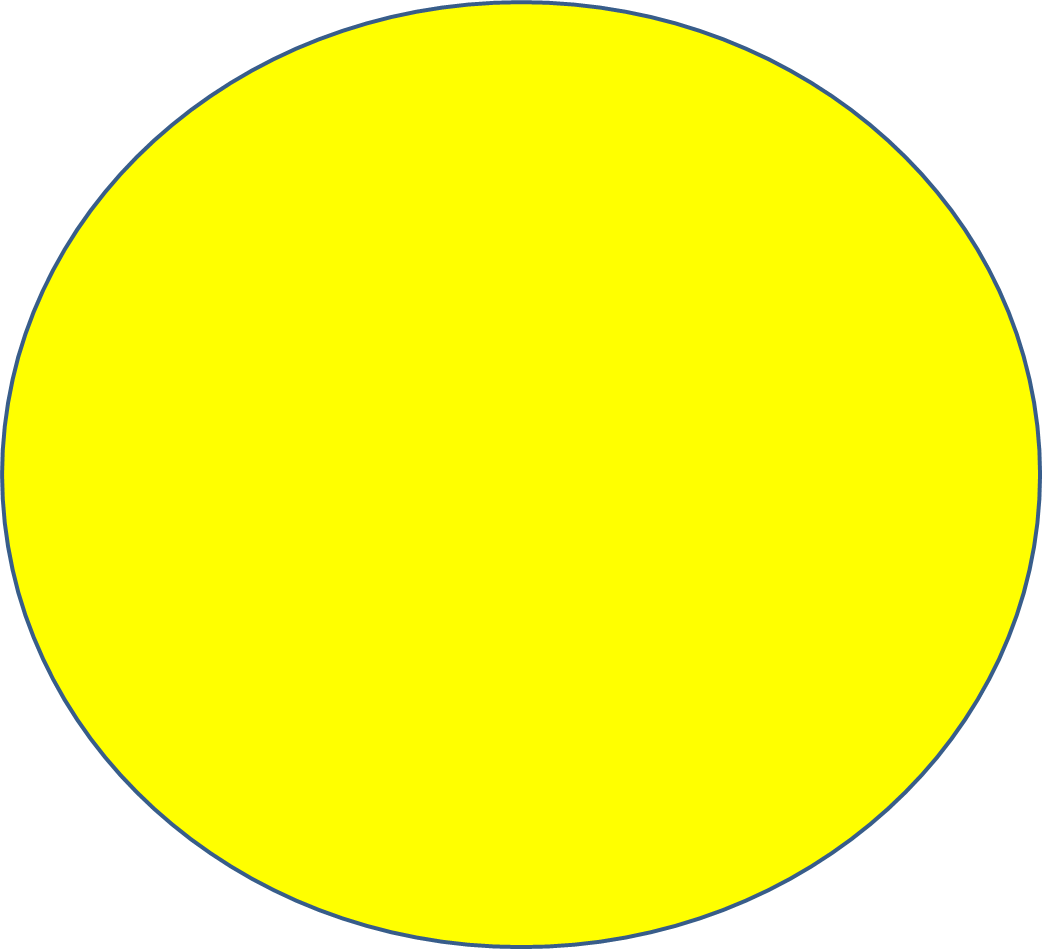 ... as in Adam all die, 
so also in Christ all 
will be made alive. 
1Cor. 15:22
Human Salvation
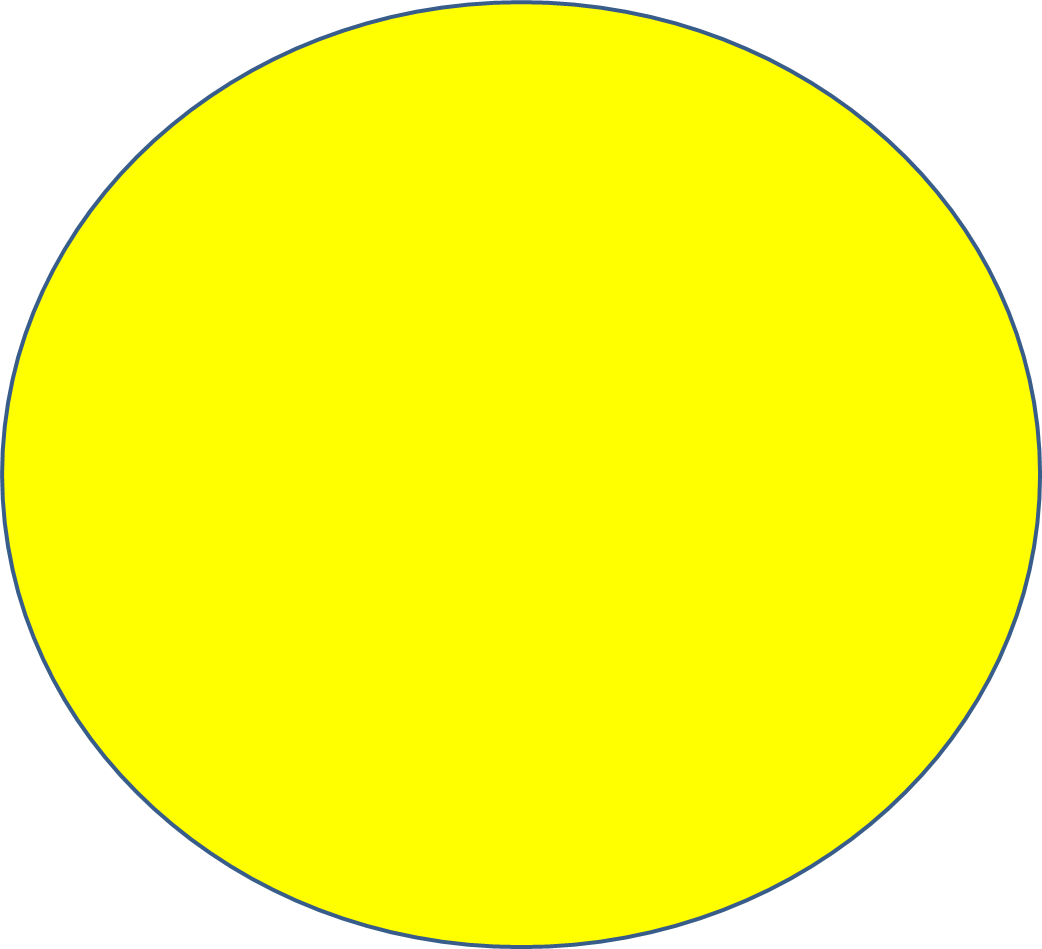 Creation to New Creation
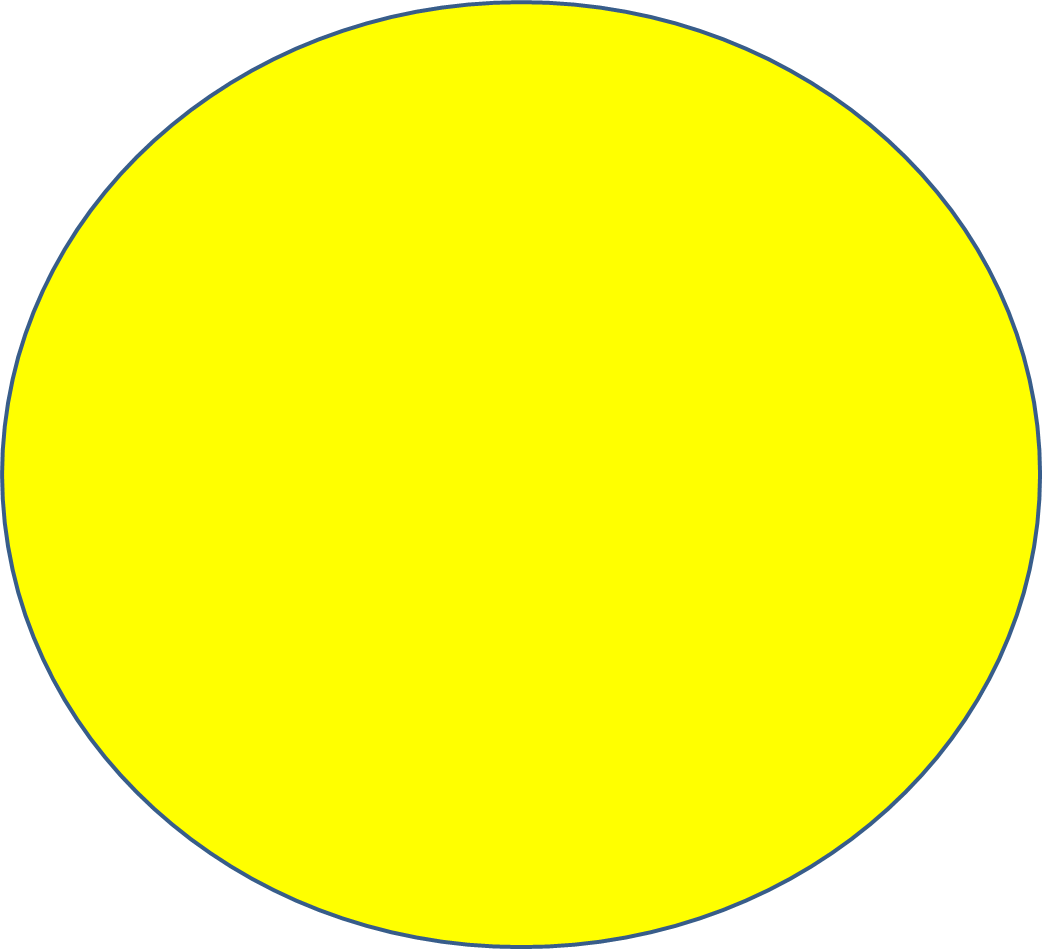 I will make of you a 
great nation ... All the 
families of the earth will 
be blessed through you.
Gen. 12:1-3
..all Israel will be saved ... 
for the gifts and the calling 
of God are irrevocable
Rom. 11:26-29.
Human Salvation
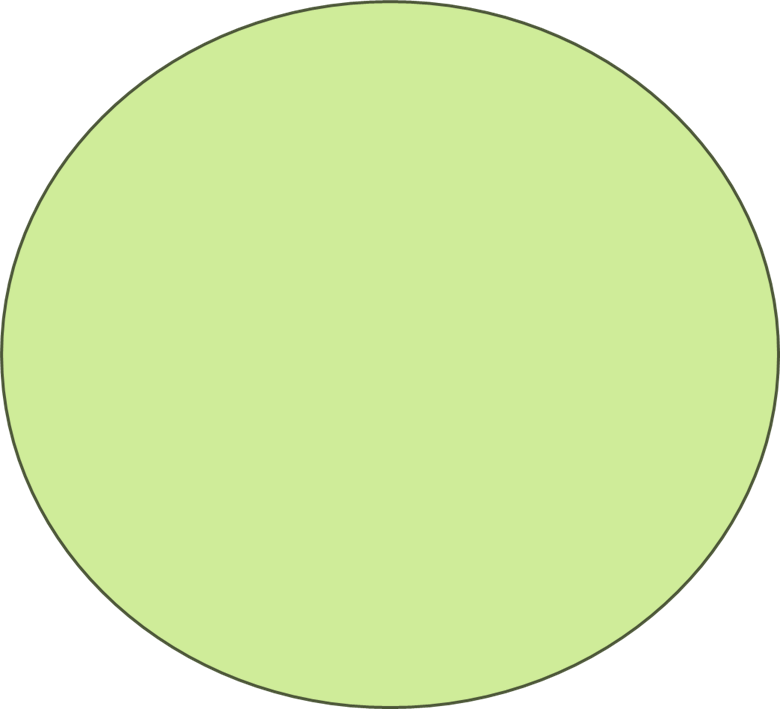 Israel
Covenants
Creation (implicit)		Genesis 1-3

Noah (universal)		Genesis 8:20-9:17

Abraham (Israel + nations)	Genesis 12:1-3; 22:15-18

Abraham (Israel)		Genesis 13:14-18; 17:9-14

Moses (Israel)			Exodus 19:3-6; 24:3-8; 31:18

David (Israel)			2Samuel 7:8-17; Psalm 89:1-4, 19-37, 49

New (Israel + nations) 	Jer. 31:31-37; Mark 14:22-25; Heb. 8:6-13
The Foundational Covenant
Now Yahweh said to Abram, “Leave your country, and your relatives, and your father’s house, and go to the land that I will show you. I will make of you a great nation. I will bless you and make your name great. You will be a blessing. I will bless those who bless you, and I will curse him who treats you with contempt. All the families of the earth will be blessed through you.” 
Gen. 12:1-3
Remembering the Covenant
He said to Abram, “Know for sure that your offspring will live 
as foreigners in a land that is not theirs, and will serve them. They 
will afflict them four hundred years. I will also judge that nation, whom 
they will serve. Afterward they will come out with great wealth; but you will go to your fathers in peace. You will be buried at a good old age. In the fourth generation they will come here again, for the iniquity of the Amorite is not yet full.” It came to pass that, when the sun went down, and it was dark, behold, a smoking furnace and a flaming torch passed between these pieces.  In that day Yahweh made a covenant with Abram, saying, “I have given this land to your offspring, from the river of Egypt to the great river, the river Euphrates ... Gen. 15:13-18
In the course of those many days, the king of Egypt died, and the children of Israel sighed because of the bondage, and they cried, and their cry came up to God because of the bondage. God heard their groaning, and God remembered his covenant with Abraham, with Isaac, and with Jacob. God saw the children of Israel, and God was concerned about them. Exodus 2:23-25
Exodus the Seminal Event
Leaving Egypt	Passover (Pesach)

Mount Sinai		Pentecost (Shavuot)

Wilderness		Tabernacles (Succot)

Entering Canaan	Echo of Passover
The Cycle of Feasts is Prophetic
The Story of a Unique People
Moses went up to God, and Yahweh called to him out of the mountain, saying, “This is what you shall tell the house of Jacob, and tell the children of Israel: You have seen what I did to the Egyptians, and how I bore you on eagles’ wings, and brought you to myself.  Now therefore, if you will indeed obey my voice and keep my covenant, then you shall be my own possession from among all peoples; for all the earth is mine; and you shall be to me a kingdom of priests and a holy nation.’ These are the words which you shall speak to the children of Israel.” Exodus 19:3-6
A Chosen People
... For you are a holy people to Yahweh your God. Yahweh your God has chosen you to be a people for his own possession, above all peoples who are on the face of the earth. Yahweh did not set his love on you nor choose you, because you were more in number than any people; for you were the fewest of all peoples; but because Yahweh loves you, and because he desires to keep the oath which he swore to your fathers, Yahweh has brought you out with a mighty hand and redeemed you out of the house of bondage, from the hand of Pharaoh king of Egypt. Deut. 7:6-8
An Intractable Problem
“Now therefore write this song for yourselves, and teach it to the 
children of Israel. Put it in their mouths, that this song may be a 
witness for me against the children of Israel. For when I have 
brought them into the land which I swore to their fathers, flowing with 
milk and honey, and they have eaten and filled themselves, and grown 
fat, then they will turn to other gods, and serve them, and despise me, and break my covenant.  It will happen, when many evils and troubles have come on them, that this song will testify before them as a witness; for it will not be forgotten out of the mouths of their descendants; for I know their ways and what they are doing today, before I have brought them into the land which I promised them.” Deut. 31:19-21
The Radical Solution
Yahweh will bring you, and your king whom you will 
set over yourselves, to a nation that you have not known, you nor your fathers. There you will serve other gods of wood and stone ... You will be plucked from the land that you are going in to possess.
Yahweh will scatter you among all peoples, from one end of the earth to the other end of the earth. There you will serve other gods which you have not known, you nor your fathers, even wood and stone. Among these nations you will find no ease, and there will be no rest for the sole of your foot; but Yahweh will give you there a trembling heart, failing of eyes, and pining of soul ... Deut. 28:36, 63-65
Repentance and Return
It shall happen, when all these things have come on you, the blessing and the curse, which I have set before you, and you shall call them to mind among all the nations where Yahweh your God has driven you, and return to Yahweh your God and obey his voice according to all that I command you today, you and your children, with all your heart and with all your soul, that then Yahweh your God will release you from captivity, have compassion on you, and will return and gather you from all the peoples where Yahweh your God has scattered you. If your outcasts are in the uttermost parts of the heavens, from there Yahweh your God will gather you, and from there he will bring you back. Yahweh your God will bring you into the land which your fathers possessed, and you will possess it. He will do you good, and increase your numbers more than your fathers. Yahweh your God will circumcise your heart, and the heart of your offspring, to love Yahweh your God with all your heart and with all your soul, that you may live. Deut. 30:1-6
Return and Repentance
“‘“For I will take you from among the nations and gather you 
out of all the countries, and will bring you into your own land. 
I will sprinkle clean water on you, and you will be clean. I will 
cleanse you from all your filthiness, and from all your idols. I 
will also give you a new heart, and I will put a new spirit within you. I will take away the stony heart out of your flesh, and I will give you a heart of flesh. I will put my Spirit within you, and cause you to walk in my statutes. You will keep my ordinances and do them. You will dwell in the land that I gave to your fathers. You will be my people, and I will be your God. I will save you from all your uncleanness. I will call for the grain, and will multiply it, and lay no famine on you.  I will multiply the fruit of the tree and the increase of the field, that you may receive no more the reproach of famine among the nations ...
“‘“Then you will remember your evil ways, and your 
deeds that were not good; and you will loathe yourselves in 
your own sight for your iniquities and for your abominations. 
I do not do this for your sake,” says the Lord Yahweh. “Let it be known to you: be ashamed and confounded for your ways, house 
of Israel.”“‘ The Lord Yahweh says: “In the day that I cleanse you from all your iniquities, I will cause the cities to be inhabited and the waste places will be built. The land that was desolate will be tilled instead of being a desolation in the sight of all who passed by. They will say, ‘This land that was desolate has become like the garden of Eden. The waste, desolate, and ruined cities are fortified and inhabited.’ Then the nations that are left around you will know that I, Yahweh, have built the ruined places, and planted that which was desolate. I, Yahweh, have spoken it, and I will do it.” 
Ezek. 36:24-36
Torah - Law
Genesis to Deuteronomy

History, Covenants, Redemption
Teaching/Instruction
Covenant Obligations
Holiness Regulations
Community Relationships
Worship/Tabernacle/Rituals
Based on and portraying Israel’s unique relationship with God
God spoke all these words, saying,  “I am Yahweh your God, who brought you out of the land of Egypt, out of the house of bondage. “You shall have no other gods before me ... Exodus 20:1-3 ff
The Era of the Law
Exclusively given to Israel

Temporary

The Hedge of the Law

Jesus was an observant Jewish man

Jesus proclaimed His Torah

Righteousness was always by grace through faith
The Eternal Torah
The Unchanging Nature of God
Knowing God - Jews
Torah
Creation
Moral
Civil
Conscience
Ritual
History
Circumcision
Covenant
Knowing God - Gentiles
Creation
Conscience
Example
Teaching the Nations - Blessing
Behold, I [Moses] have taught you statutes and ordinances, even as Yahweh my God commanded me, that you should do so in the middle of the land where you go in to possess it. Keep therefore and do them; for this is your wisdom and your understanding in the sight of the peoples who shall hear all these statutes and say, “Surely this great nation is a wise and understanding people.” For what great nation is there that has a god so near to them as Yahweh our God is whenever we call on him? What great nation is there that has statutes and ordinances so righteous as all this law which I set before you today? Deut. 4:5-8
Teaching the Nations - Cursing
The generation to come—your children who will rise up after 
you, and the foreigner who will come from a far land—will say, when they see the plagues of that land, and the sicknesses with which Yahweh has made it sick ...  Even all the nations will say, “Why has Yahweh done this to this land? ... Then men will say, “Because they abandoned the covenant of Yahweh, the God of their fathers, which he made with them when he brought them out of the land of Egypt,. and went and served other gods and worshipped them ... Therefore Yahweh’s anger burned against this land, to bring on it all the curses that are written in this book. .Yahweh rooted them out of their land in anger, in wrath, and in great indignation, and thrust them into another land, as it is today.” Deut. 29:22-28
Critical Transition Points
Creation and Disobedience (Covenant)
The Call of Abraham (Covenant)
The Exodus and Mount Sinai (Covenant; Passover to Pentecost)
Entering Canaan (Passover)
Ruth (Passover to Pentecost)
David the king (Covenant)
Divided nation
Assyrian exile (Covenant curse)
Babylonian exile and end of Temple and Solomon's line (Covenant curse)
Birth of Yeshuah the Messiah and son of David (Covenant promise)
Death and Resurrection and Ascension of Yeshuah (Passover)
Descent of the Holy Spirit (Pentecost/Tabernacles)
Inclusion of the Gentiles and spread of the Gospel (Covenant)
Destruction of Jerusalem and Temple; Second Exile of Israel Covenant curse)
Restoration of Israel to the Land (Covenant promise
Return of the Messiah (Tabernacles; Covenant promise)
The Prophets
Calling Israel back to the terms of the Covenant:

Reminding them of their unique history and covenant relationship

Condemning alliances and syncretism

Warning them of the ultimate sanction of exile

Pronouncing judgement on pagan nations that oppressed them

Promising return and restoration after exile

Unfolding the Messianic Hope
The Problem of Prophetic Perspective
Concerning this salvation, the prophets sought and searched
diligently. They prophesied of the grace that would come to you, searching 
for who or what kind of time the Spirit of Christ, which was in them, pointed to, 
when he predicted the sufferings of Christ, and the glories that would follow 
them. To them it was revealed, that they served not themselves, but you, in these things, which now have been announced to you through those who preached the Good News to you by the Holy Spirit sent out from heaven; which things angels desire to look into. 1Peter 1:10-12
But we were hoping that it was he who would redeem Israel. Yes, and besides all this, it is now the third day since these things happened ...  Beginning from Moses and from all the prophets, he explained to them in all the Scriptures the things concerning himself. Luke 24:21, 27.
Therefore when they had come together, they asked him, “Lord, are you now restoring the kingdom to Israel?” He said to them, “It isn’t for you to know times or seasons which the Father has set within his own authority. Acts 1:6-7
Proclaiming Messianic Mysteries
The Angel of the LORD
Behold My Servant
Exalted Servant/Suffering Servant
Priest and King/Melchizedek
Prophet like Moses
The Branch
The Stone/Cornerstone
The Peg
Worldwide Saviour and King
Mysteries are Revealed, not Solved
Then the secret was revealed to Daniel in a vision of the night. Then Daniel blessed the God of heaven. Daniel answered, “Blessed be the name of God forever and ever; for wisdom and might are his. He reveals the deep and secret things. He knows what is in the darkness, and the light dwells with him ... there is a God in heaven who reveals secrets, and he has made known to king Nebuchadnezzar what will be in the latter days ... he who reveals secrets has made known to you what will happen. But as for me, this secret is not revealed to me for any wisdom that I have more than any living ... Dan. 2:19-22, 28, 30
The Mystery of Israel
For if you were cut out of that which is by nature a wild olive tree, and 
were grafted contrary to nature into a good olive tree, how much more will 
these, which are the natural branches, be grafted into their own olive tree? 
For I don’t desire you to be ignorant, brothers, of this mystery, so that 
you won’t be wise in your own conceits, that a partial hardening has happened to Israel, until the fullness of the Gentiles has come in, and so all Israel will be saved. Even as it is written, “There will come out of Zion the Deliverer, and he will turn away ungodliness from Jacob. This is my covenant with them, when I will take away their sins.” Concerning the Good News, they are enemies for your sake. But concerning the election, they are beloved for the fathers’ sake.  For the gifts and the calling of God are irrevocable. For as you in time past were disobedient to God, but now have obtained mercy by their disobedience, even so these also have now been disobedient, that by the mercy shown to you they may also obtain mercy. For God has bound all to disobedience, that he might have mercy on all.
Oh the depth of the riches both of the wisdom and the knowledge of God! How unsearchable are his judgments, and his ways past tracing out! “For who has known the mind of the Lord? Or who has been his counsellor?” “Or who has first given to him, and it will be repaid to him again?” For of him, and through him, and to him are all things. To him be the glory for ever! Amen. 
Romans 11:24-36
The Covenant with Abraham has not been Transferred or Cancelled
The Mystery of the Gentiles
For this cause I, Paul, am the prisoner of Christ Jesus on behalf 
of you Gentiles, if it is so that you have heard of the administration of that grace of God which was given me toward you, how that by revelation the mystery was made known to me, as I wrote before in few words, by which, when you read, you can perceive 
my understanding in the mystery of Christ, which in other generations was not made known to the children of men, as it has now been revealed to his holy apostles and prophets in the Spirit, that the Gentiles are fellow heirs and fellow members of the body, and fellow partakers of his promise in Christ Jesus through the Good News ... Eph. 2:1-6
Gentiles, as Gentiles, are included in the Covenant with Abraham, by faith
Pronouns have a Precise and Particular  Purpose
“We” is often specific to Jews, e.g. Eph. 1:9-12, then contrasted with “you” (Gentiles) 13-14. You (Gentiles) 2:1-2 then merges with “we also” (Jews) and then both are contained in “you/we/us” 2:3-10. “You Gentiles” 2:11-13 leads to “our – both” and the “one new man/a holy temple 2:14-22.
Paul’s teaching about the Law in Galatians is specific to Jews “we/I” 2:14-21, 3:10-13, 23-25, 4:1-5. Gentiles (you) are addressed differently, never having been under the Law of Moses 3:1-8 but were subject to pagan laws 4:8-11. Jews and Gentiles are addressed together 3:26-29, 4:4-7 a“you”inclusive.
The same distinctions are present through Romans 1:13-3:31 and in chapter 7
Recognising this will affect our interpretation and application of these Scriptures
Blessings for the Gentiles
Justification by Faith
...Abraham “believed God, and it was counted to him for righteousness.”   Know therefore that those who are of faith 
are children of Abraham. The Scripture, foreseeing that 
God would justify the Gentiles by faith, preached the Good News beforehand to Abraham, saying, “In you all the nations will be blessed.” Gal. 3:6-8 (Gen. 13:3, 15:6. 18:18, 22:18)
Abraham did not waver through unbelief, but grew strong through faith, giving glory to God, and being fully assured that what he had promised, he was also able to perform. Therefore it also was “credited to him for righteousness.”  Now it was not written that it was accounted to him for his sake alone, but for our sake also, to whom it will be accounted, who believe in him who raised Jesus, our Lord, from the dead, who was delivered up for our trespasses, and was raised for our justification. Rom. 4:20-25
Blessings for the Gentiles
The Holy Spirit
Christ redeemed us from the curse of the law, having become 
a curse for us. For it is written, “Cursed is everyone who hangs on a tree,”  that the blessing of Abraham might come on the Gentiles through Christ Jesus, that we might receive the promise of the Spirit through faith. Gal. 3:13-14
Peter said to them, “Repent, and be baptized, every one of you, in the name of Jesus Christ for the forgiveness of sins, and you will receive the gift of the Holy Spirit. For the promise is to you, and to your children, and to all who are far off, even as many as the Lord our God will call to himself.” Acts 2:38-39
While Peter was still speaking these words, the Holy Spirit fell on all those who heard the word.  They of the circumcision who believed were amazed, as many as came with Peter, because the gift of the Holy Spirit was also poured out on the Gentiles. For they heard them speaking in other languages and magnifying God. Acts 10:44-46
Revealing God - Jesus
Made under the Law
Born of a Woman
THE ETERNAL WORD
Gal 4:4
Gal. 4:4
John 1:1, 14
Jewish
Human
Gentile Believers
Creation
Holy Spirit
Whole
Bible
Conscience
Jewish Believers
Creation
Covenant
Circumcision
Holy Spirit
Whole Bible
Customs
Culture
Conscience
One in the Messiah
You are all one in Christ Jesus ... Heirs according to the promise 3:28-29
For all of you who were baptized into Christ have clothed yourselves with Christ. 3:27
The Kingdom
Adam: God said, “Let us make man in our image, after our 
likeness. Let them have dominion ... In God’s image he created 
him; male and female he created them. Gen. 1:26-27
Israel: “You have seen what I did to the Egyptians, and how I bore you on eagles’ wings, and brought you to myself. Now therefore, if you will indeed obey my voice and keep my covenant, then you shall be my own possession from among all peoples; for all the earth is mine; and you shall be to me a kingdom of priests and a holy nation.’ These are the words which you shall speak to the children of Israel.” Exodus 19:4-6
God’s Representative  King
you shall surely set him whom Yahweh your God chooses as king 
over yourselves. You shall set as king over you one from among your 
brothers ... he shall not multiply horses to himself, nor cause the 
people to return to Egypt ... to multiply horses ... He shall not multiply 
wives to himself, that his heart not turn away. He shall not greatly multiply 
to himself silver and gold.
It shall be, when he sits on the throne of his kingdom, that he shall write himself a copy of this law in a book, out of that which is before the Levitical priests. It shall be with him, and he shall read from it all the days of his life, that he may learn to fear Yahweh his God, to keep all the words of this law and these statutes, to do them; that his heart not be lifted up above his brothers, and that he not turn away from the commandment to the right hand, or to the left, to the end that he may prolong his days in his kingdom, he and his children, in the middle of Israel. 
Deut. 17:15-20
David the Model King
... Afterward they asked for a king, and God gave to them Saul the son of Kish, a man of the tribe of Benjamin, for forty years.  When he had removed him, he raised up David to be their king, to whom he also testified, ‘I have found David the son of Jesse, a man after my heart, who will do all my will.’  From this man’s offspring, God has brought salvation to Israel according to his promise. Acts 13:21-23
Failed Line – New Branch
Yahweh says, “Record this man [Jehoiakin] as childless, 
a man who will not prosper in his days; for no more will a man 
of his offspring prosper, sitting on David’s throne, and ruling in Judah.” Jeremiah 22:30
Yeshuah ...... son of Nathan ... son of David ...son of Jesse ......
son of Judah ... Son of Abraham ...... son of Adam ... son of God. 
Luke 3:23-38
“Don’t be afraid, Mary, for you have found favour with God. Behold, you will conceive in your womb and give birth to a son, and shall name him ‘Jesus’ [Yeshua]. He will be great and will be called the Son of the Most High. The Lord God will give him the throne of his father David, and he will reign over the house of Jacob forever. There will be no end to his Kingdom.” Luke 1:30-33
Proclaiming the Kingdom
In those days, John the Baptizer came, preaching in the wilderness of Judea, saying, “Repent, for the Kingdom of Heaven [God] is at hand!” Matt. 3:1-2
From that time, Jesus began to preach, and to say, “Repent! For the Kingdom of Heaven [God] is at hand.” Matt. 4:17
The King’s New Torah
“Blessed are ... for theirs [of such] is the Kingdom of Heaven ...” Matt. 5:3-12
“You have heard that it was said ... but I tell you ... Matt. 5:21-48
A Universal and Spiritual Kingdom
This Good News of the Kingdom will be preached in the whole world for a testimony to all the nations, and then the end will come. Matt. 24:14
... giving thanks to the Father, who made us fit to be partakers of the inheritance of the saints in light, who delivered us out of the power of darkness, and translated us into the Kingdom of the Son of his love, in whom we have our redemption, the forgiveness of our sins. Col. 1:12-14
... God’s Kingdom is not eating and drinking, but righteousness, peace, and joy in the Holy Spirit. Romans 14:17
Jesus will Reign as King on the Earth
Jesus also showed himself alive [to the apostles] after he suffered, 
by many proofs, appearing to them over a period of forty days, and 
speaking about God’s Kingdom ... Therefore when they had come 
together, they asked him, “Lord, are you now restoring the kingdom 
to Israel?” He said to them, “It is not for you to know times or seasons 
which the Father has set within his own authority. But you will receive power when the Holy Spirit has come upon you. You will be witnesses to me in Jerusalem, in all Judea and Samaria, and to the uttermost parts of the earth.” Acts 1: 3, 6-8
“Repent therefore, and turn again, that your sins may be blotted out, so that there may come times of refreshing from the presence of the Lord, and that he may send the Messiah Jesus, who was ordained for you before, whom heaven must receive until the times of restoration of all things, which God spoke long ago by the mouth of his holy prophets. Acts 3:19-21
Revelation is Progressive but not Contradictory
God is One in every part of Scripture

Everlasting Covenants declared on oath do not go out of date

Each of the ‘three circles’  will be completed
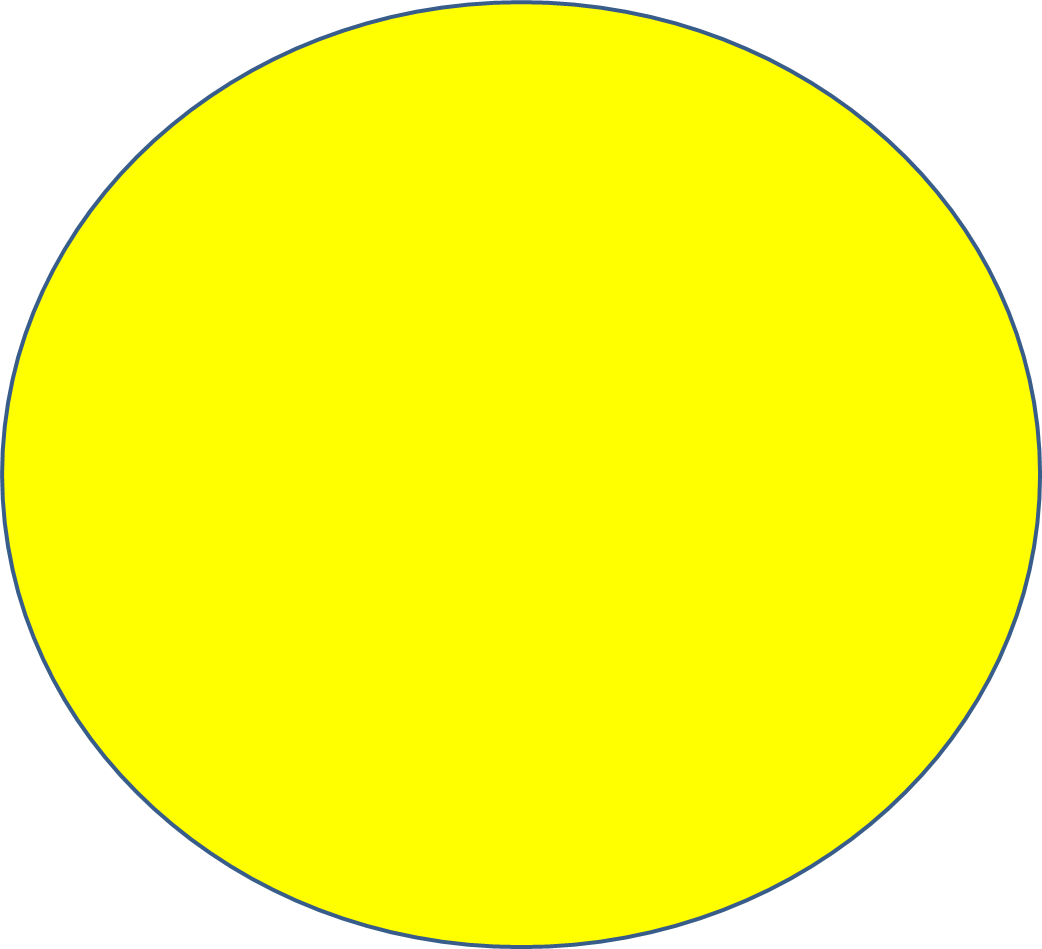 Creation to New Creation
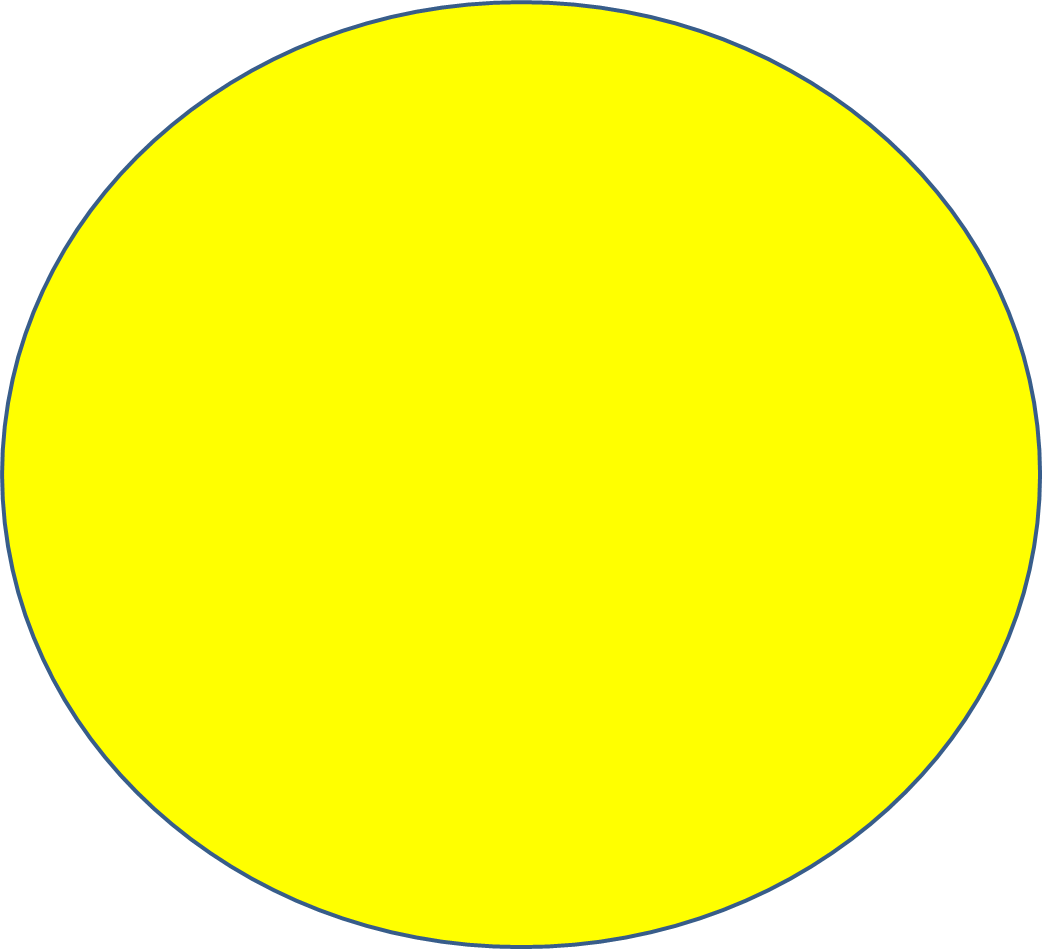 Human Salvation
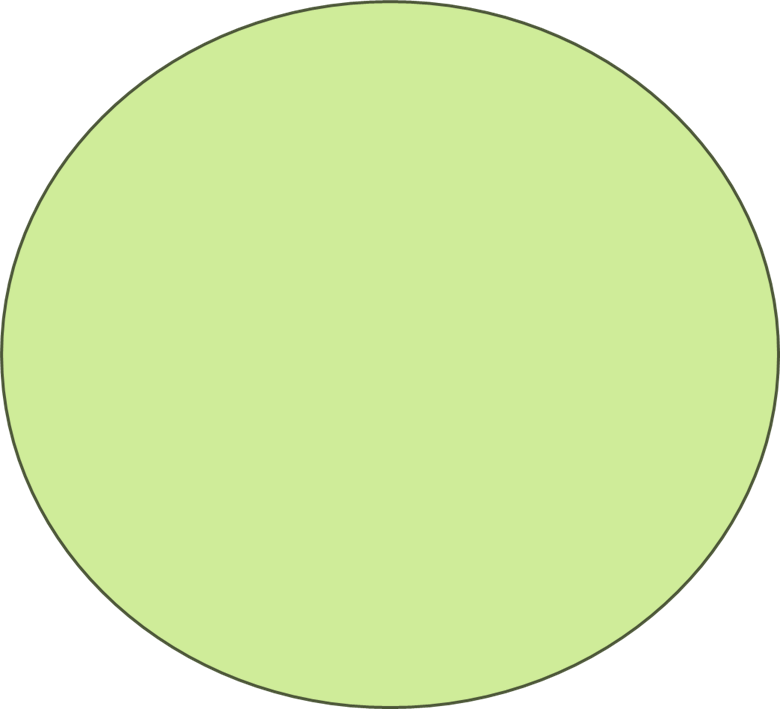 Israel
Be Aware of your Filters
Church Tradition

Theological System

Peer Group

Secular world view

Personal agenda

Your Picture of God
If your model does not accommodate all of the data then your model is wrong
Fulfilled prophecies Inform Interpretation
Simplified perspective – closer to the event

A guide to interpretation – how were the earlier ones fulfilled?

Full knowledge awaits the event (You may be wrong!)
Paradoxes are not Puzzles
The Trinity

Jesus as God and man

God’s sovereignty and human choice

Evil in God’s Creation
Opportunities for Worship
There is no ‘Literal’ Translation
‘Literal’ translations preserve the grammatical structure of the original 
but ‘one for one’ word correspondence is not possible
Translation is suggested by context and other Scriptures - Luke 4:22 (? exact opposite)

The Holy Spirit sometimes reapplies Scripture - Eph. 4:8 c.f. Psalm 68:18

Apostles quoted Greek version - Matt. 1:23 c.f. Isaiah 7:14; Heb. 10: 5 c.f. Psalm 40:6 

Idioms – Good/healthy/bad eye (NIV “eyes”) - Matt. 6:22-23 c.f. Prov. 22:9, 23:6
Chapters and Verses are not Inspired
Behold, my servant will deal wisely. He will be exalted and lifted up, and 
will be very high. Just as many were astonished at you—his appearance
was marred more than any man, and his form more than the sons of men—
so he will cleanse many nations. Kings will shut their mouths at him; for they will see that which 
had not been told them, and they will understand that which they had not heard. Isaiah 52:13-15 ... 
Who has believed our message? To whom has Yahweh’s arm been revealed? For he grew up before 
him as a tender plant, and as a root out of dry ground. He has no good looks or majesty. When we 
see him, there is no beauty that we shoulddesire him. Isaiah 53:1-2
They [Pharisees] answered him [A poor blind man now healed], “You were altogether born in sins, and do you teach us?” Then they threw him out. Jesus heard that they had thrown him out, and finding him, he said, “Do you believe in the Son of God?”... Jesus said to them, “If you were blind, you would have no sin; but now you say, ‘We see.’ Therefore your sin remains. John 9:34-41 ... “Most certainly, I tell you, one who doesn’t enter by the door into the sheep fold, but climbs up some other way, is a thief and a robber.  But one who enters in by the door is the shepherd of the sheep ... The thief only comes to steal, kill, and destroy. I came that they may have life, and may have it abundantly. I am the good shepherd.  The good shepherd lays down his life for the sheep. John 10:1 etc.
The Goal of Bible Reading
To know who God really is

To understand what He has done and is doing

To be aware of where we are in salvation history

To be changed and conformed in our worldview

To be changed in attitude and behaviour

To be inspired in worship
Reading and Listening complement each other